1
Unidad Especial
Regula Tu Barrio
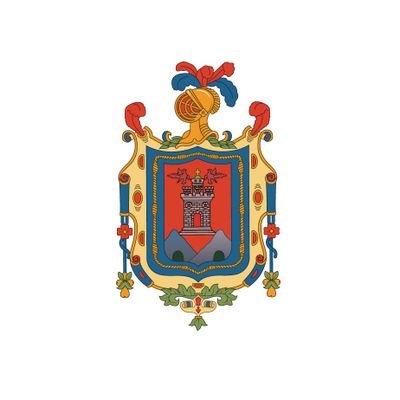 #RegulaTu Barrio
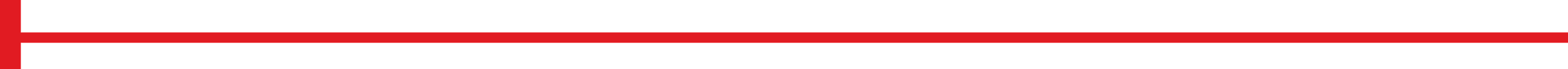 ASENTAMIENTO HUMANO DE HECHO Y CONSOLIDADO DE INTERES SOCIAL DENOMINADO : 
“SAN CARLOS DE ALANGASÍ VII ETAPA”
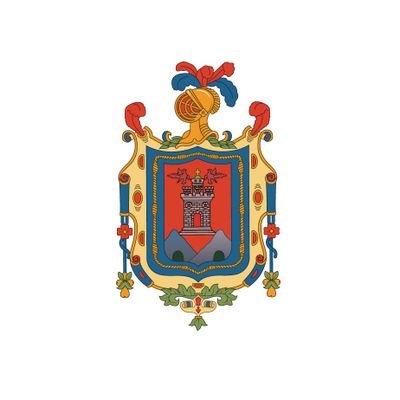 #RegulaTu Barrio
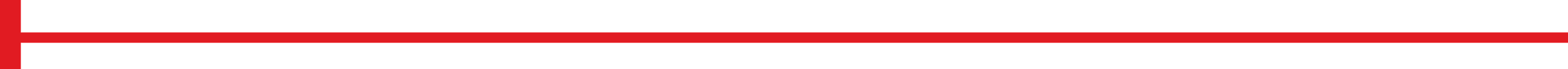 ASENTAMIENTO HUMANO DE HECHO Y CONSOLIDADO DE INTERÉS SOCIAL DENOMINADO  
 “SAN CARLOS DE ALANGASÍ VII ETAPA”
ADMINISTRACIÓN  ZONAL: LOS CHILLOS  -  PARROQUIA: ALANGASÍ
INFORMACIÓN DEL ASENTAMIENTO
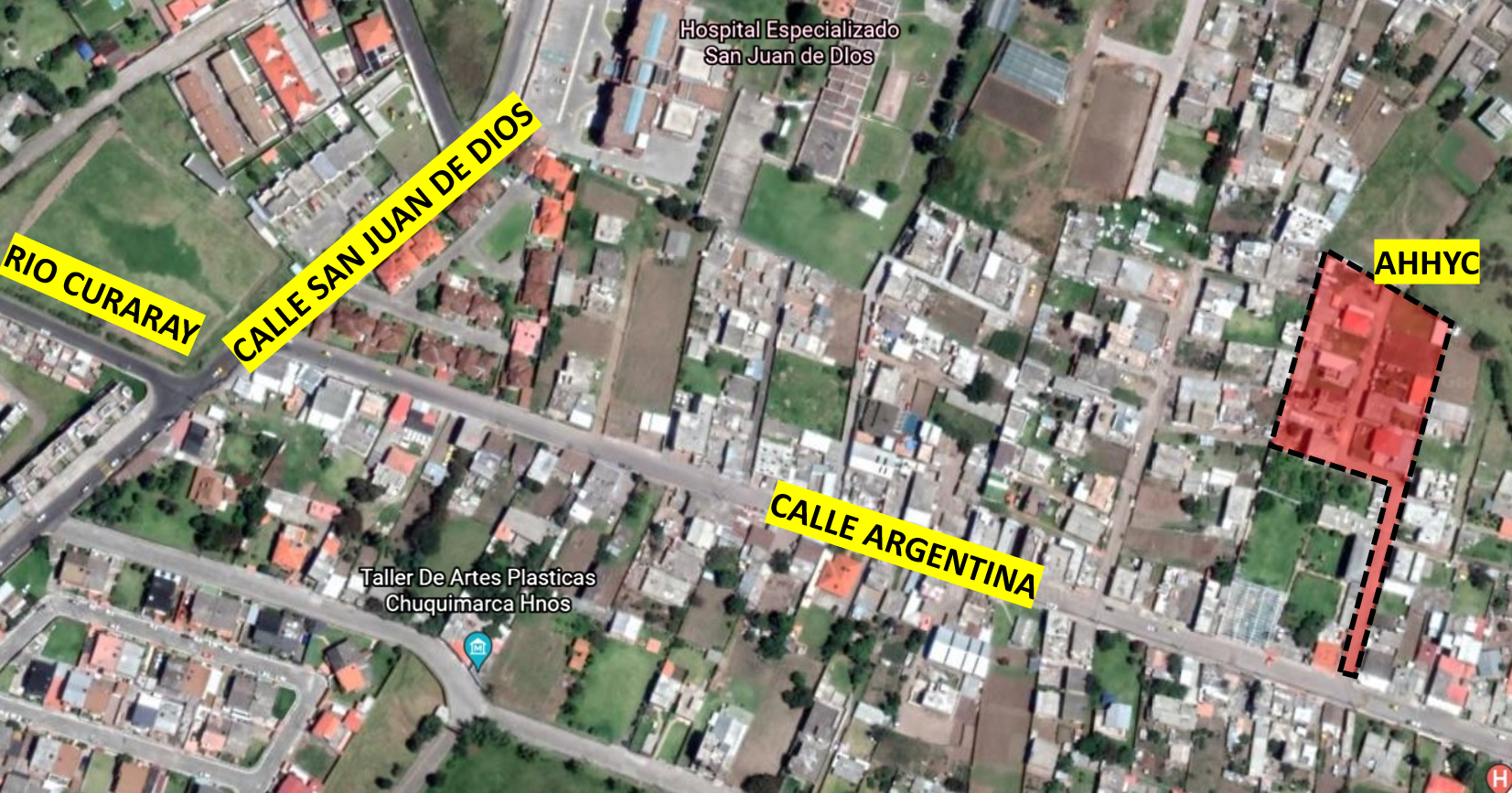 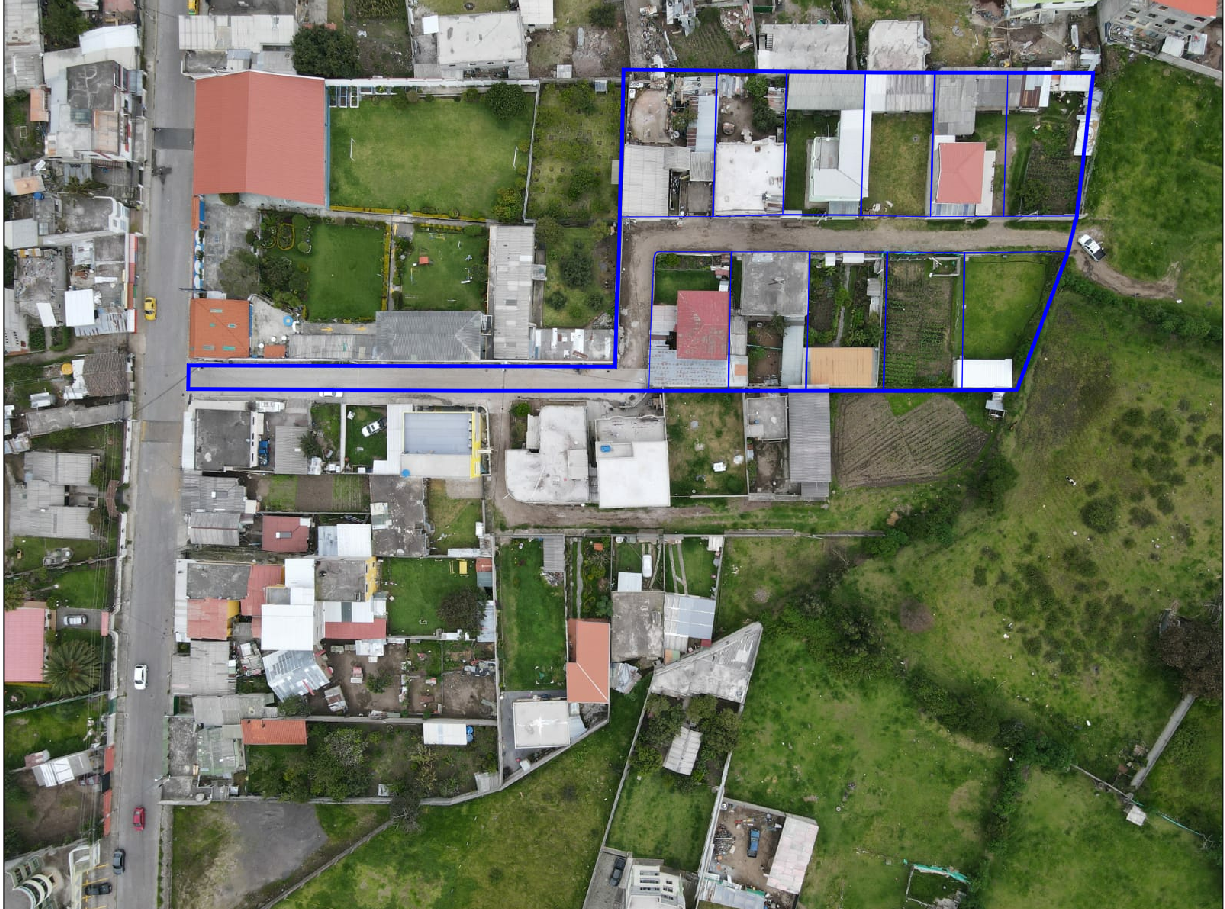 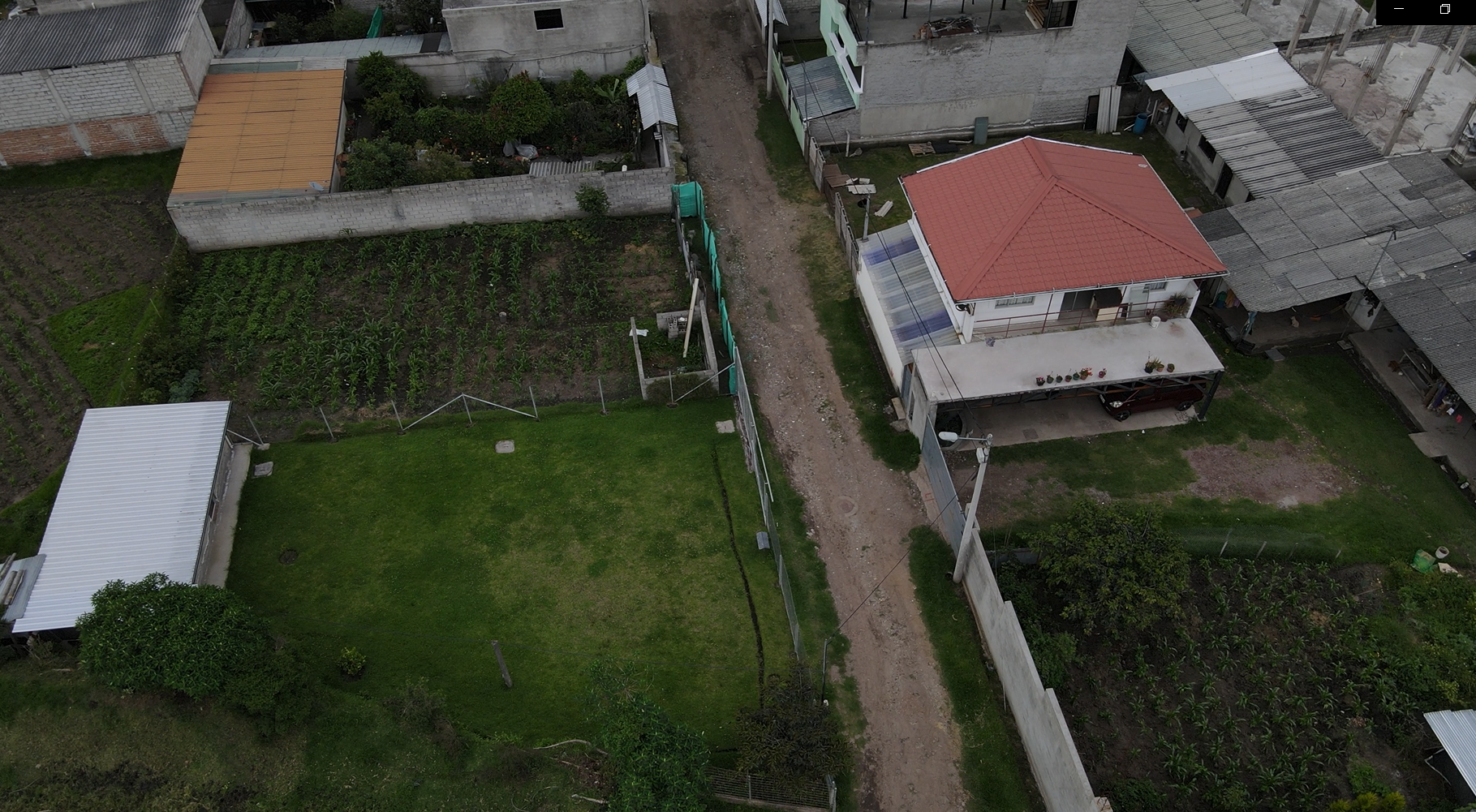 DE LOS NOGALES
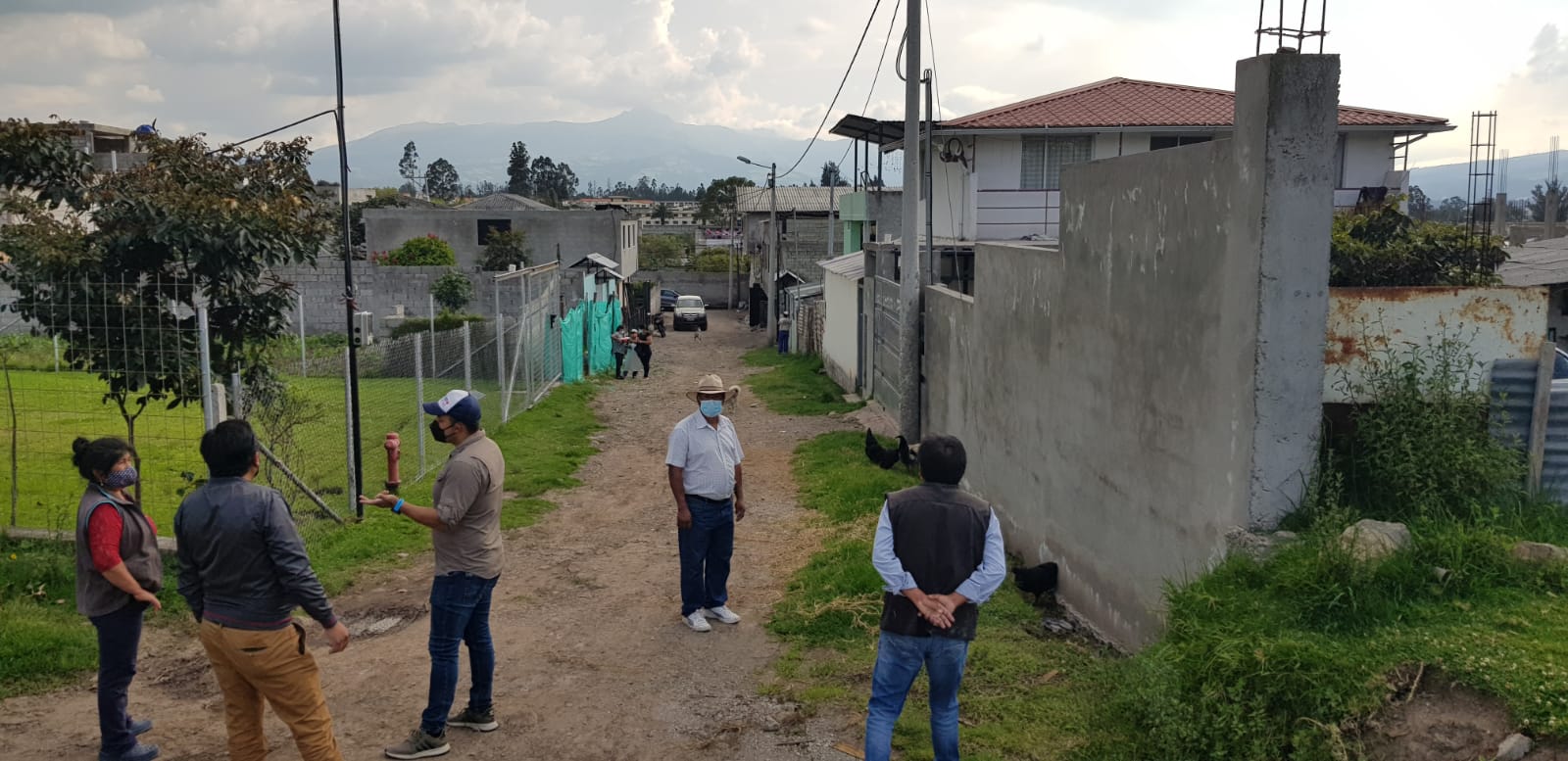 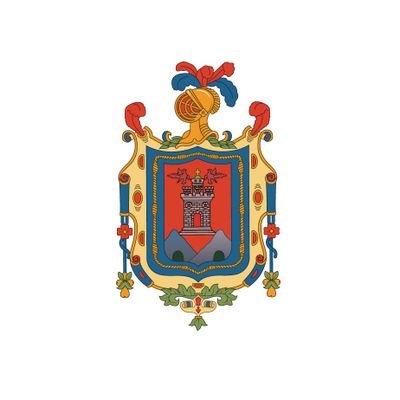 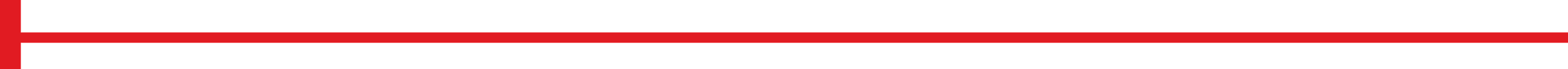 ASENTAMIENTO HUMANO DE HECHO Y CONSOLIDADO DE INTERÉS SOCIAL DENOMINADO  
 “SAN CARLOS DE ALANGASÍ VII ETAPA”
ADMINISTRACIÓN  ZONAL: LOS CHILLOS  -  PARROQUIA: ALANGASÍ
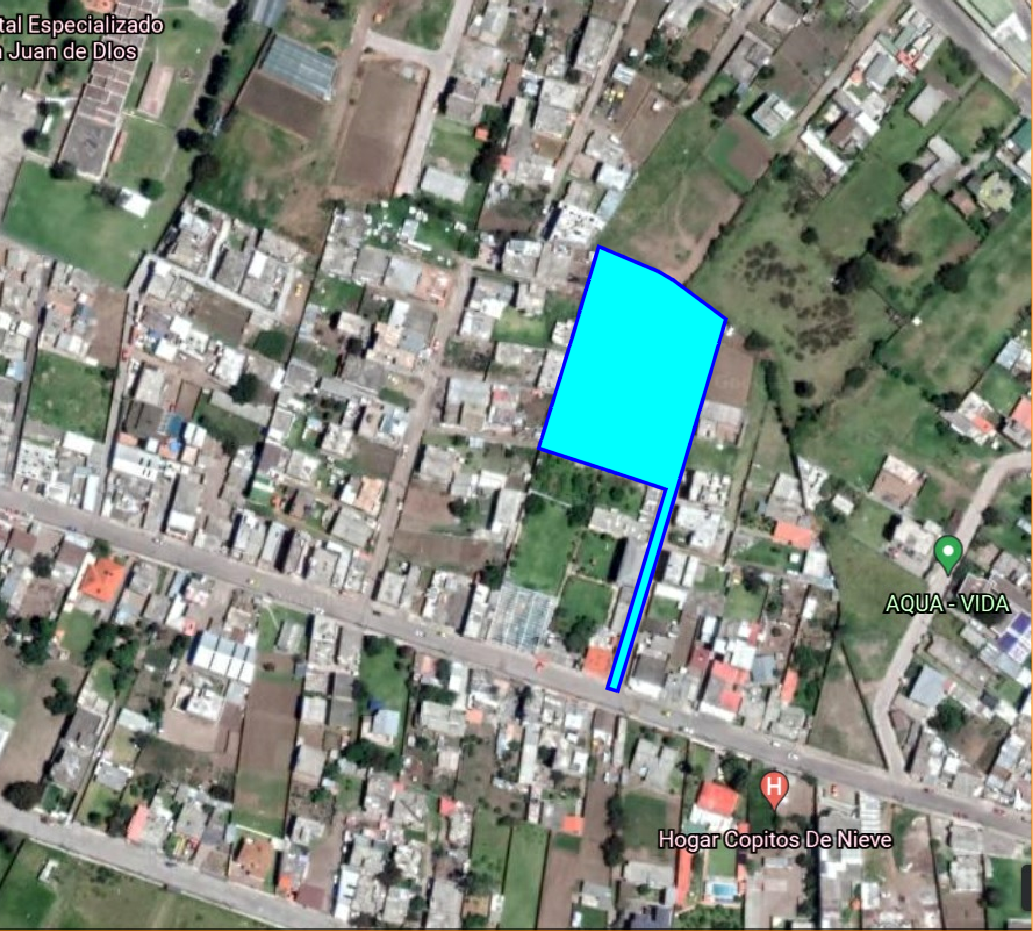 ÁREAS VERDES DEL ASENTAMIENTO
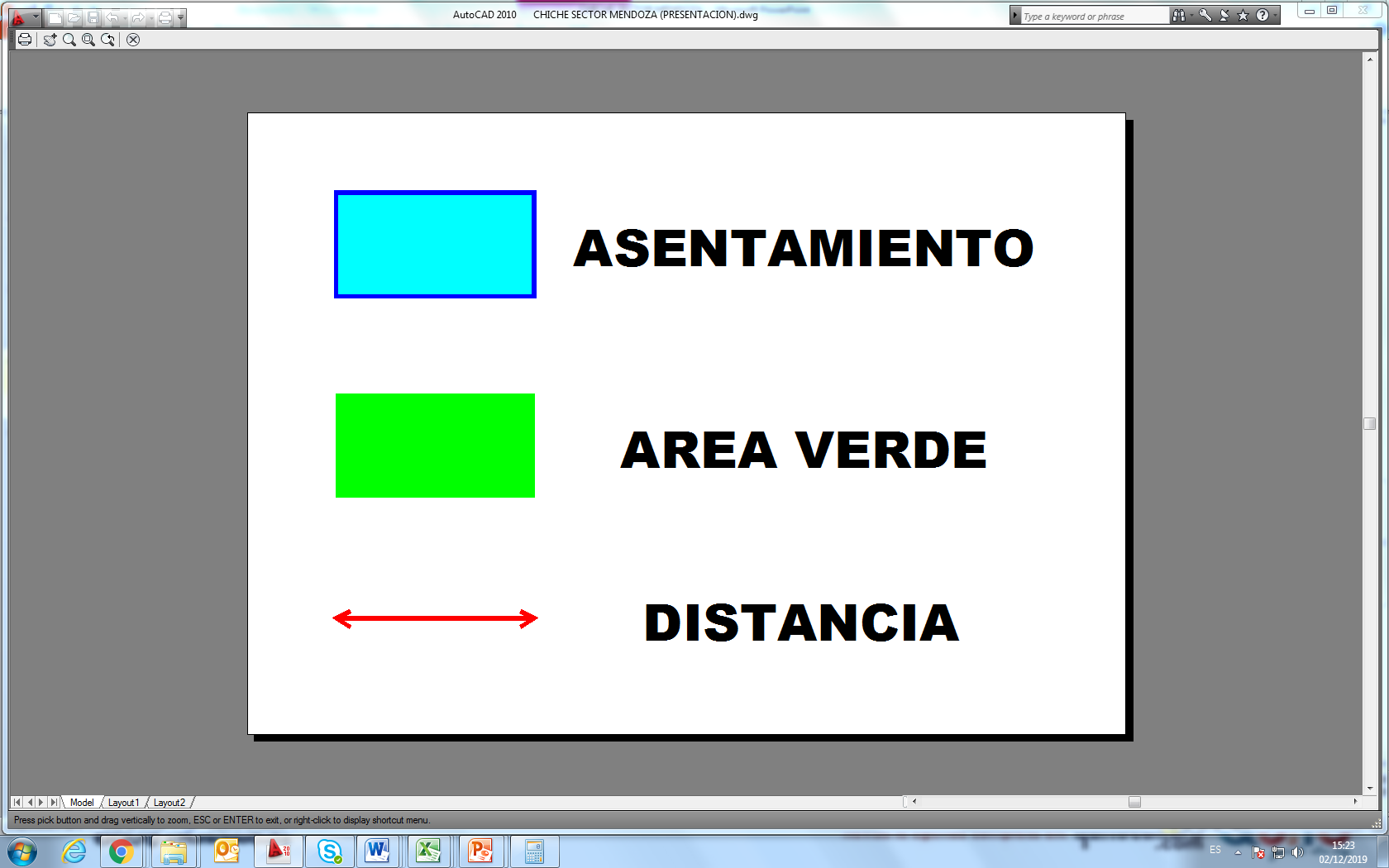 Unidad Educativa 
San 
Esteban 
del Valle
Cancha del Piccolin
DE LOS NOGALES
140 metros
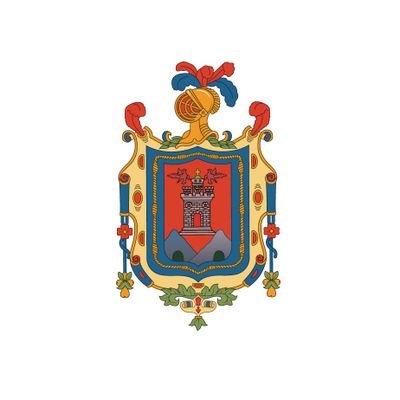 #RegulaTu Barrio
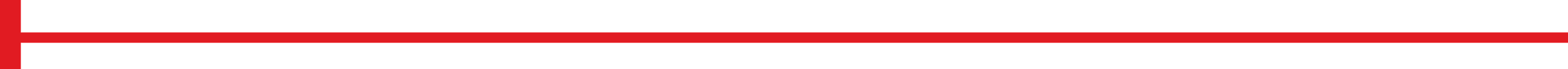 [Speaker Notes: -En caso de que el asentamiento no cuente con áreas verdes, añadir en el mapa las áreas verdes y equipamiento cercanas]
ASENTAMIENTO HUMANO DE HECHO Y CONSOLIDADO DE INTERÉS SOCIAL DENOMINADO  
 “SAN CARLOS DE ALANGASÍ VII ETAPA”
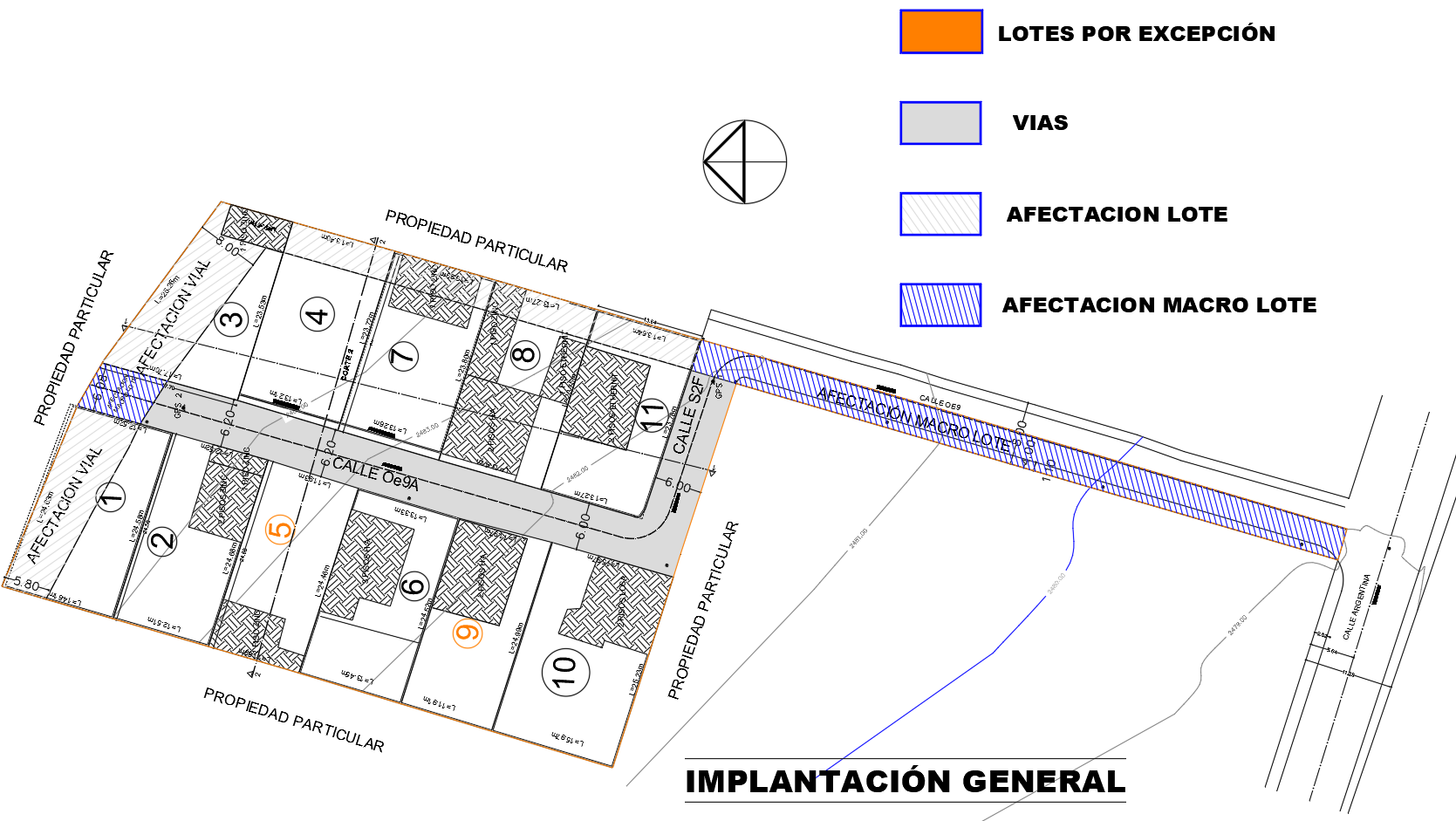 ADMINISTRACIÓN  ZONAL: LOS CHILLOS  -  PARROQUIA: ALANGASÍ
CAMBIO DE  ZONIFICACIÓN
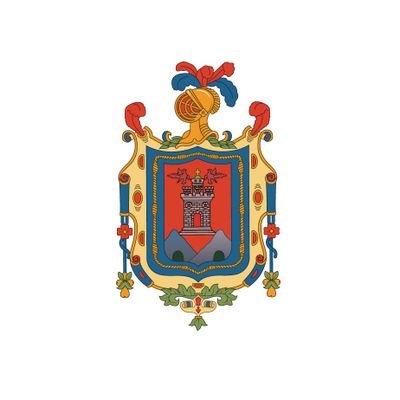 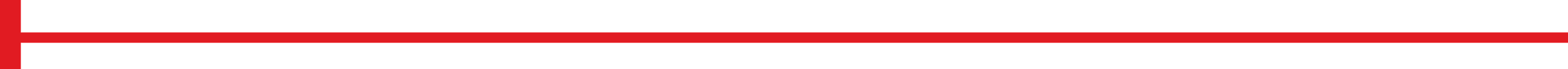 ASENTAMIENTO HUMANO DE HECHO Y CONSOLIDADO DE INTERÉS SOCIAL DENOMINADO  
 “SAN CARLOS DE ALANGASÍ VII ETAPA”
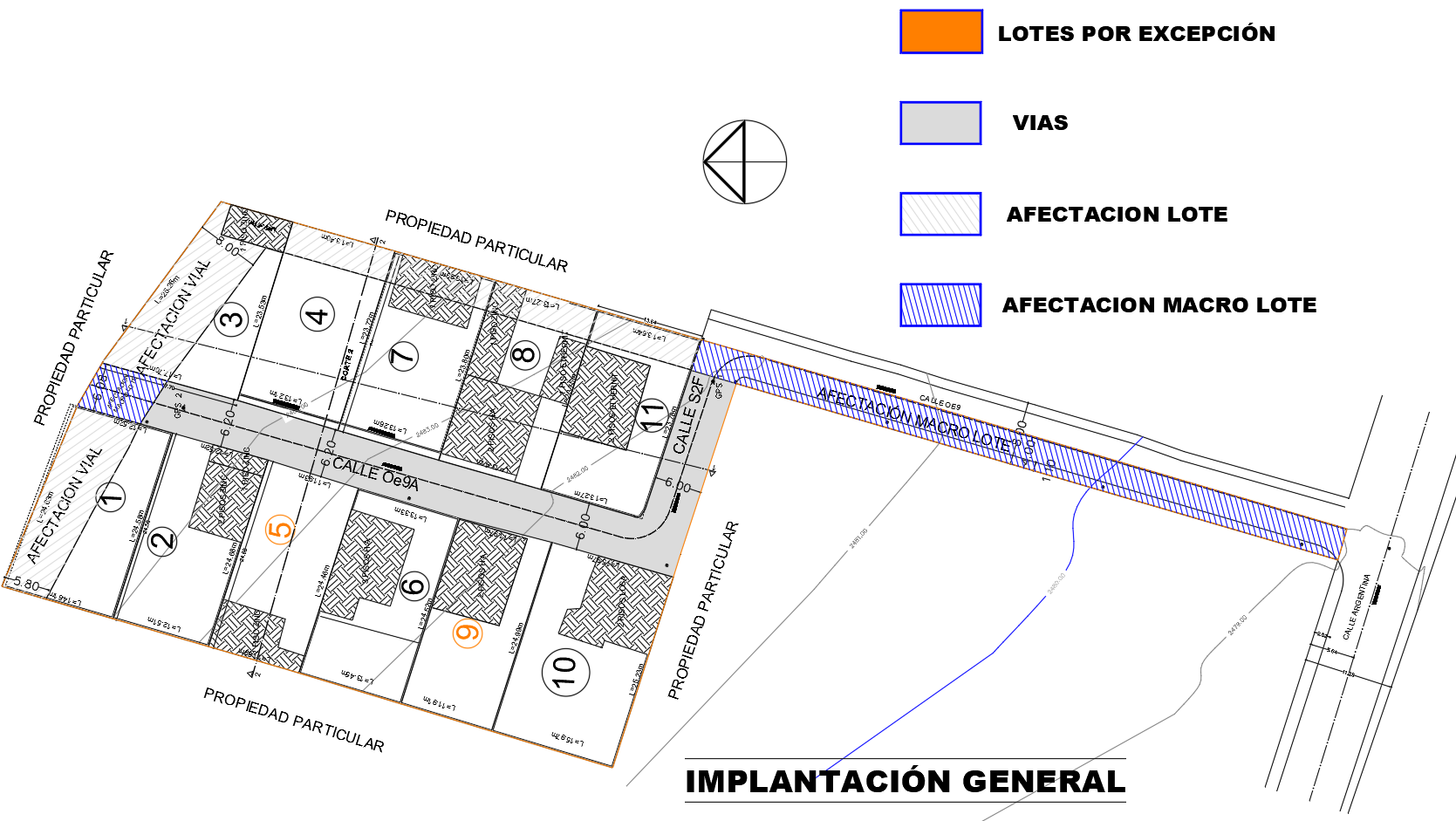 ADMINISTRACIÓN  ZONAL: LOS CHILLOS  -  PARROQUIA: ALANGASÍ
PLANO DEL ASENTAMIENTO
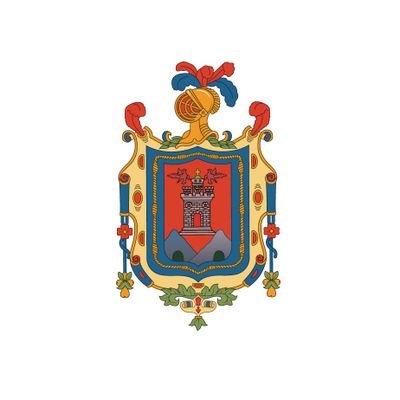 ASENTAMIENTO HUMANO DE HECHO Y CONSOLIDADO DE INTERÉS SOCIAL DENOMINADO  
 “SAN CARLOS DE ALANGASÍ VII ETAPA”
ADMINISTRACIÓN  ZONAL: LOS CHILLOS  -  PARROQUIA: ALANGASÍ
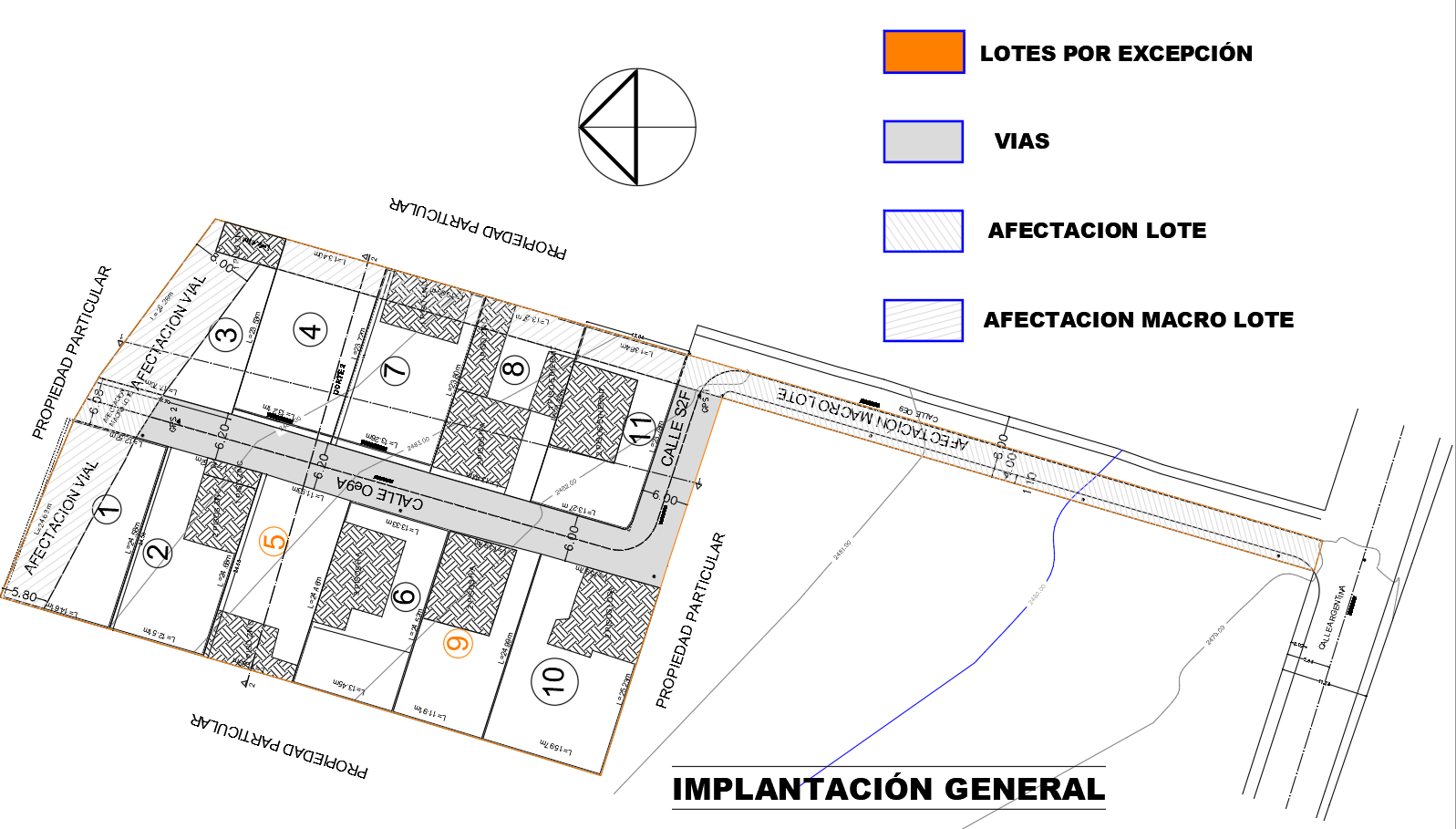 LOTES POR EXCEPCIÓN
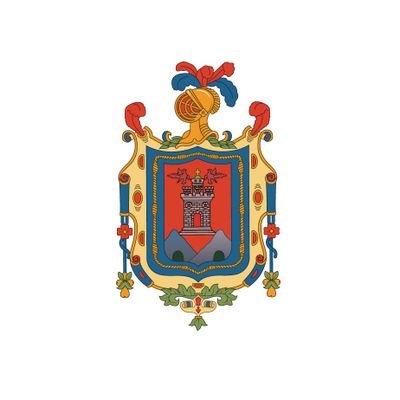 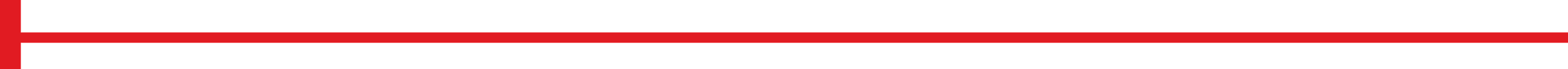 ASENTAMIENTO HUMANO DE HECHO Y CONSOLIDADO DE INTERÉS SOCIAL DENOMINADO  
 “SAN CARLOS DE ALANGASÍ VII ETAPA”
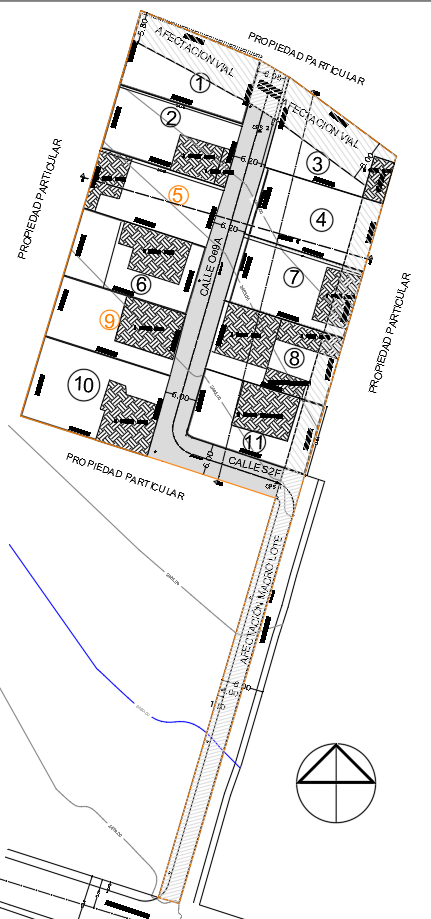 ADMINISTRACIÓN  ZONAL: LOS CHILLOS  -  PARROQUIA: ALANGASÍ
PLAN METROPOLITANO DE ORDENAMIENTO TERRITORIAL / PMOT
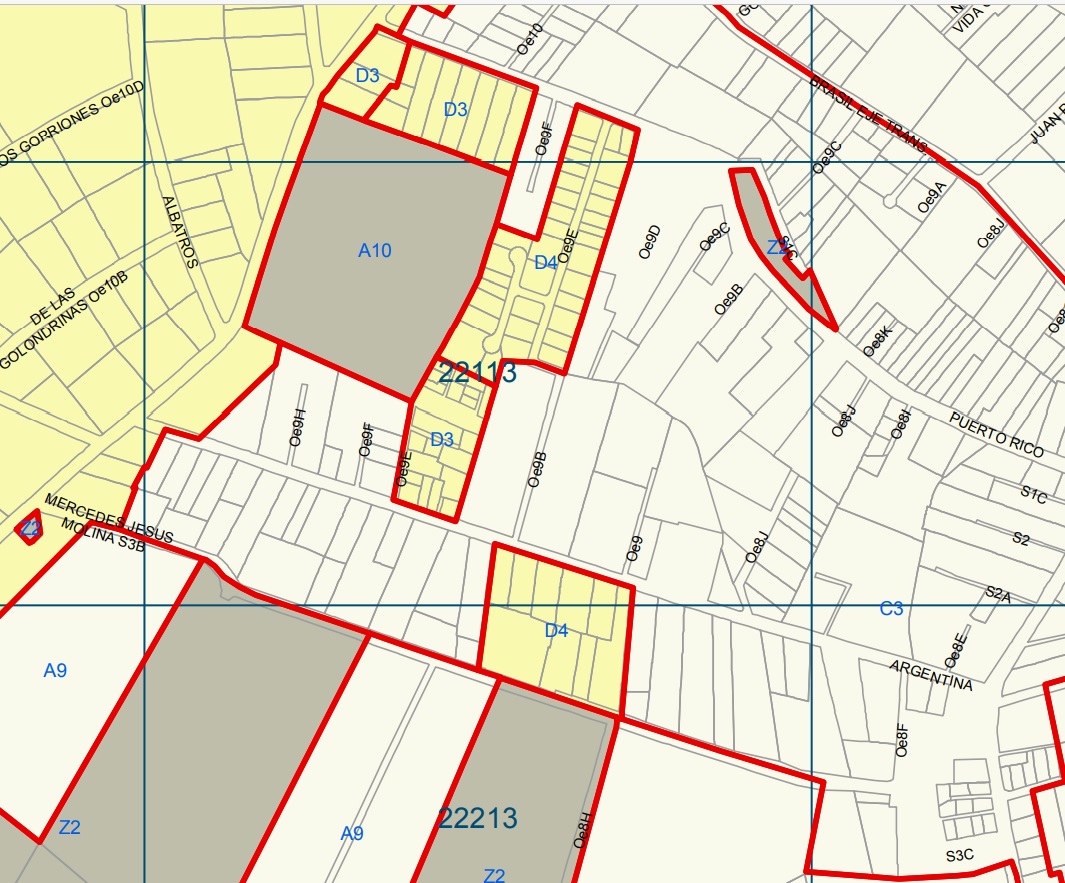 SAN CARLOS DE ALANGASÍ VII ETAPA
C3 / RU1 / SU
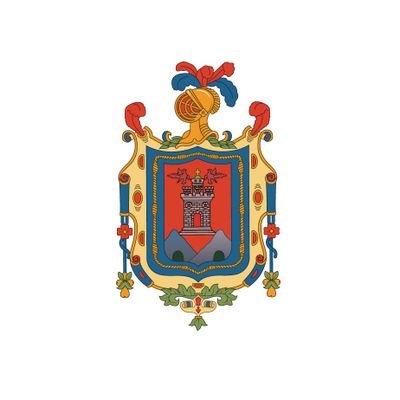 #RegulaTu Barrio
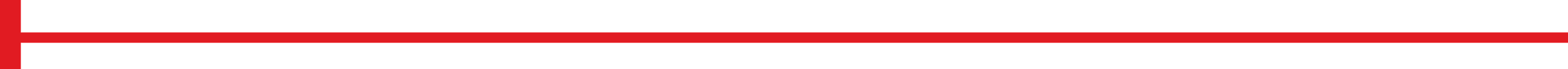